Aufbau der HauptformDefinition Quadratische Funktion
Definition: Quadratische Funktion
Hauptform
Lineare Funktion
Quadratische Funktion: Graph
Der Graph einer quadratischen Funktion wird Parabel genannt.
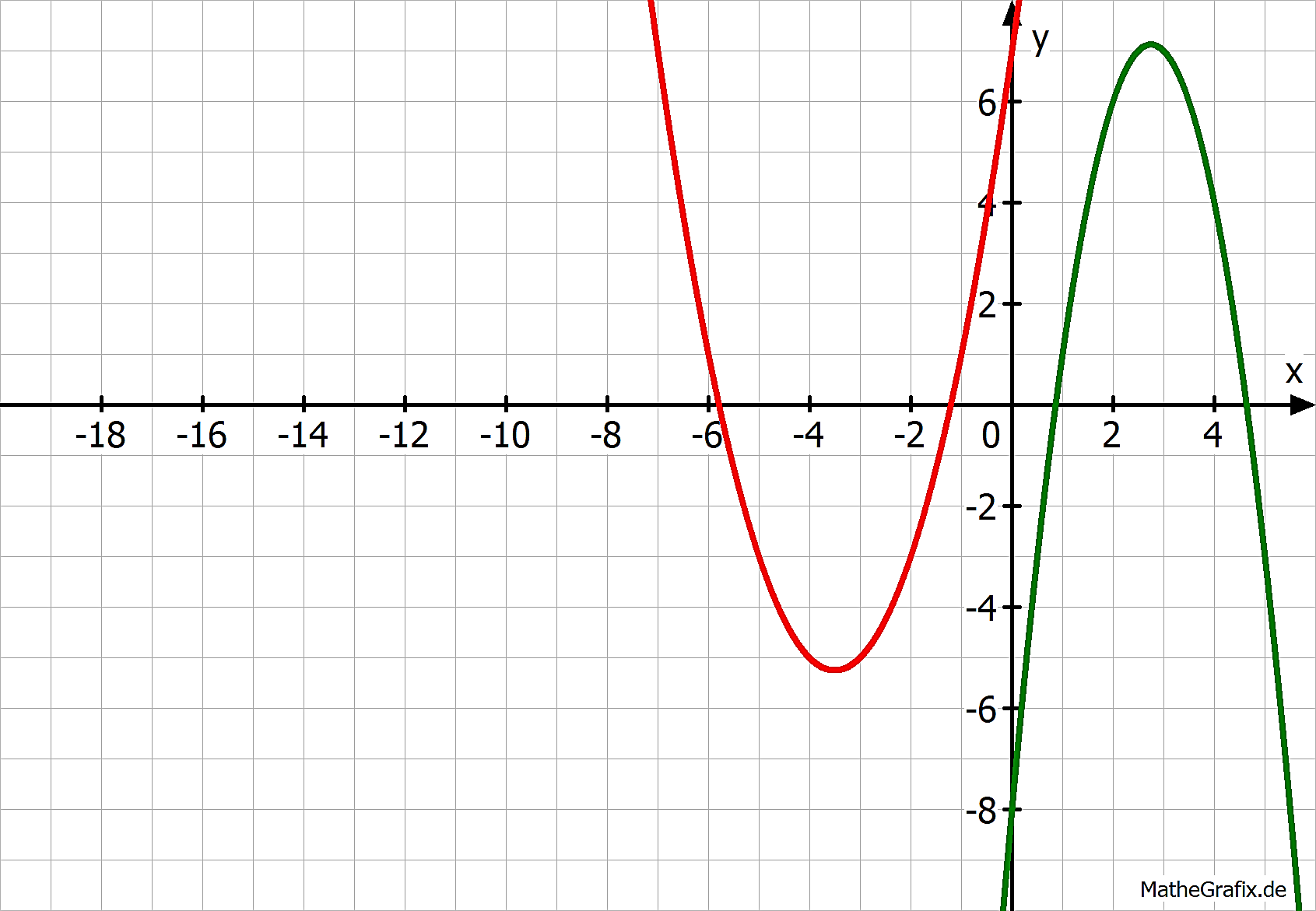 Quadratische Funktion: Graph
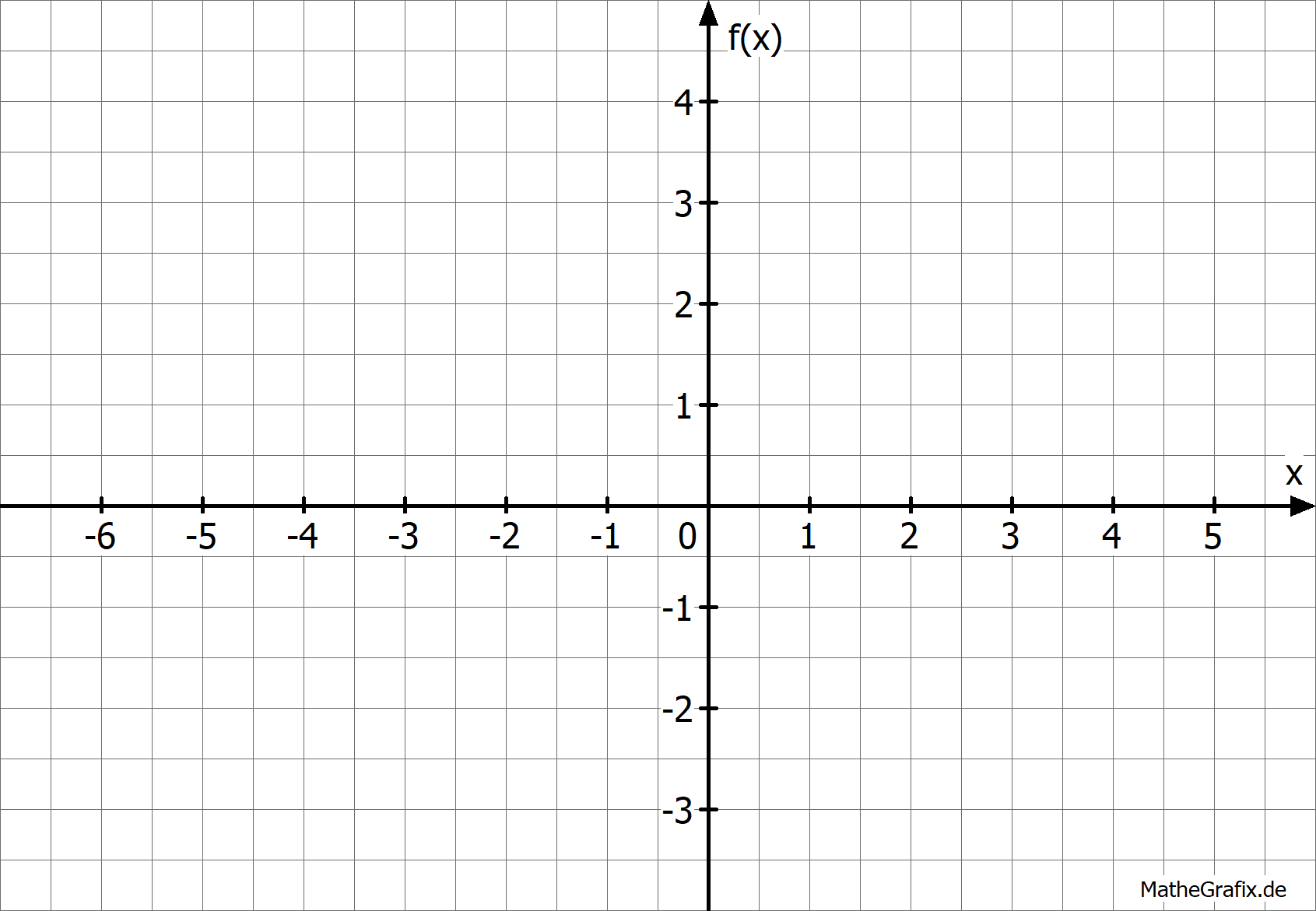 Hauptform: Parameter a, b, c
Jeder Parameter hat bestimmte Eigenschaften und Auswirkungen auf den Funktionsgraphen!